Ch 6:  La vie en ville etLes maisons de province
Culture
Paris divisé en arrondissements
Les arrondissements de Paris
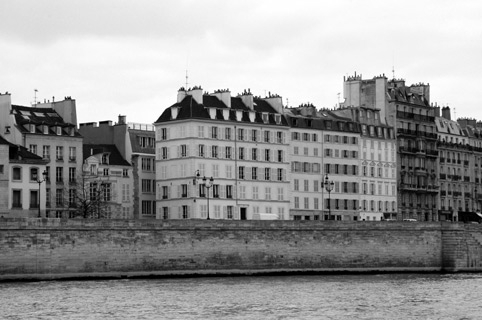 Les Immeubles parisiens
Plan intéractif de Paris (TV5.org)
Une courette parisienne
LES HLM
La banlieue: HLM (social housing) of La Courneuve, Paris (France):  HLM = habitation à loyer modéré
http://www.skyscrapercity.com/showthread.php?t=247127&page=12
Median income in inner paris and inner suburbs.Municipalities in yellow and orange have the most HLM.
Des maisons en province
Cartes des départements et régions de France
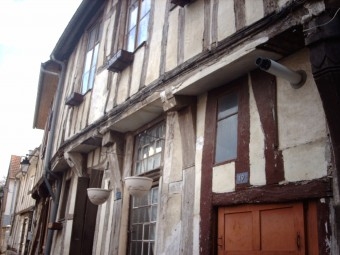 Une maison normande de la Normandie
Une maison à Sarlat
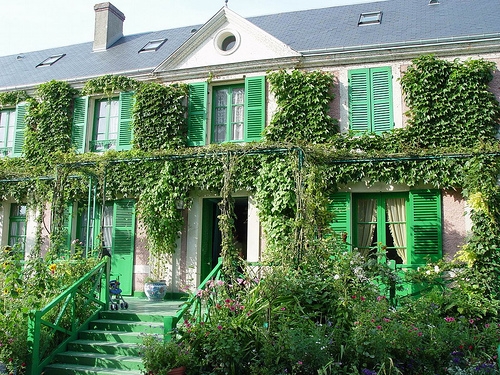 La Maison de Claude Monet à Giverny
Des maisons à colombage en Alsace-Lorraine
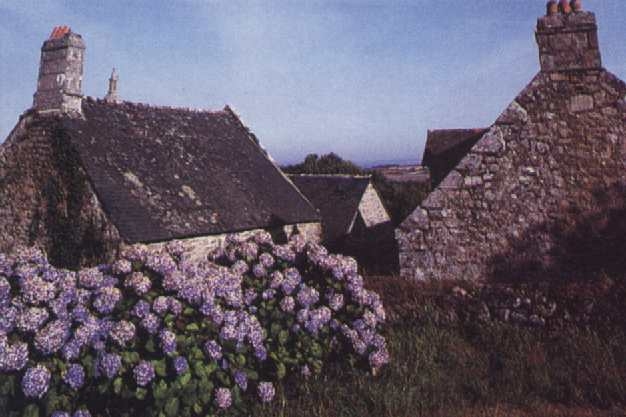 Des Maisons bretonnes---de la Bretagne
Une maison bretonne typique aux volets bleus
Maison bretonne aux volets bleus!
Maison à St. Rémy de Provence
Un chalet aux Alpes
Une maison à Pau, avec un vignoble
Coin cuisine équipé